IcePAK
Team
Jennifer Apacible
Brian Donohue
Austin Hedeen
Daniel Luna
Dove Shlachter
Problem
Globally, there are over 3 million deaths per year from vaccine-preventable diseases
Most of these occur in developing countries
Over half of those are children under 5
Challenge
Vaccines require specific storage requirements
Inability to properly store vaccines can impact distribution
Affected areas often have low visibility
Current data is difficult and time consuming to reason about and process
Solution
Make data easy to consume
Highlight problem areas
Make recommendations on future resource use
Make it easy to update
Technology
Touch screen mobile device
Android
Nexus 7
D3.js visualization library
Accessibility
Variety of visualizations
Many use cases
Smart color coding
Fast to process
Keep superfluous information at bay
Focus on what you need
Visibility
Visual
Color coding
Spacial
Dedicated graph space
Clear orderings
Deep
Explore this problem area, right now
Guidance
Who is most served by new resources?
How many and where?
What difference will it make?
Extention
Easy to update
Updates quickly
Use data in existing format
Demo
Demo
We are a manager in Pakistan
Data for June 2014 just arrived
Demo
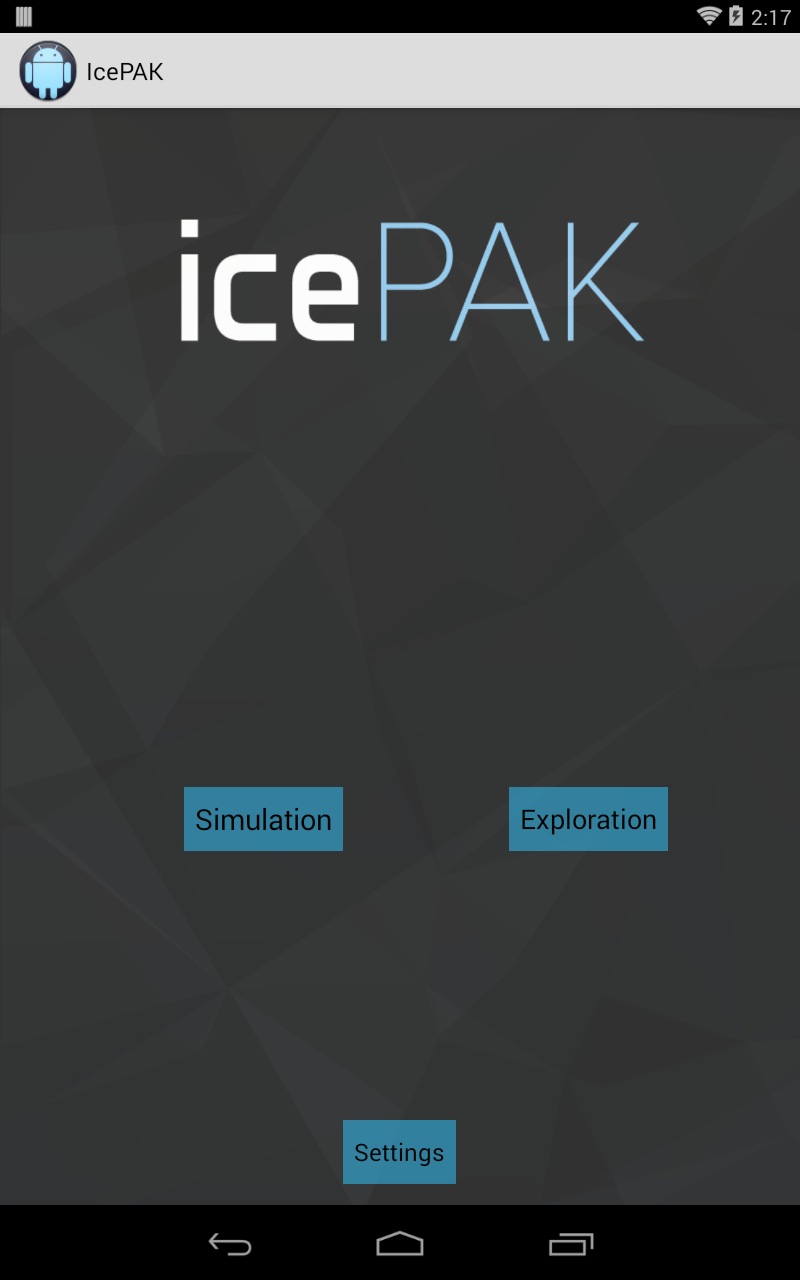 Demo
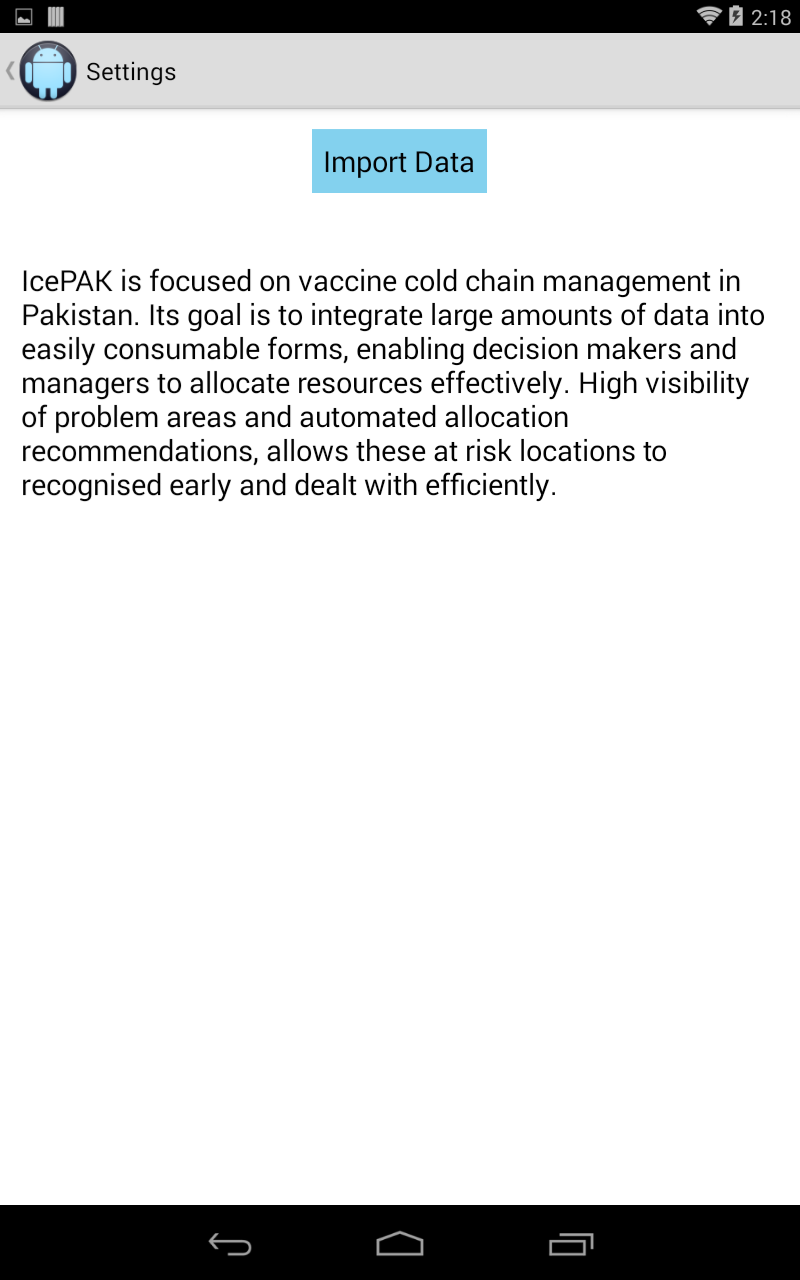 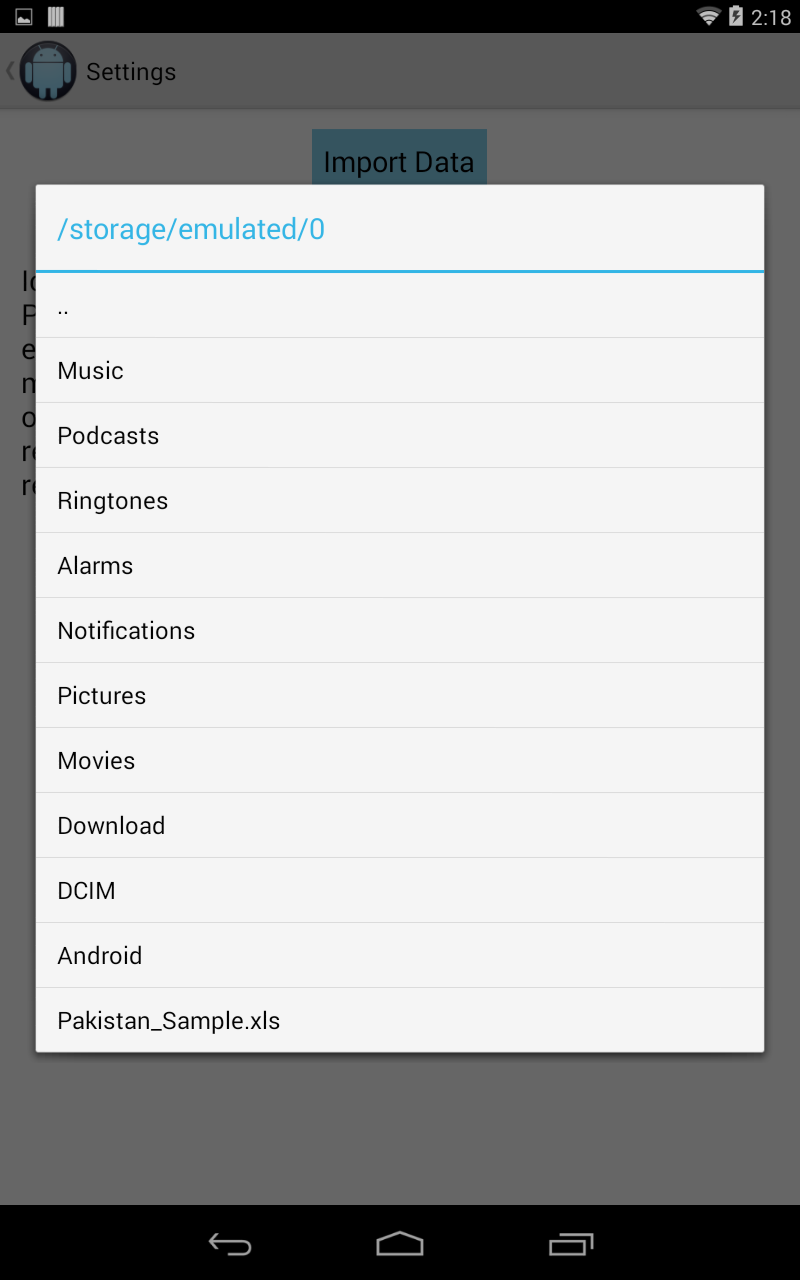 Demo
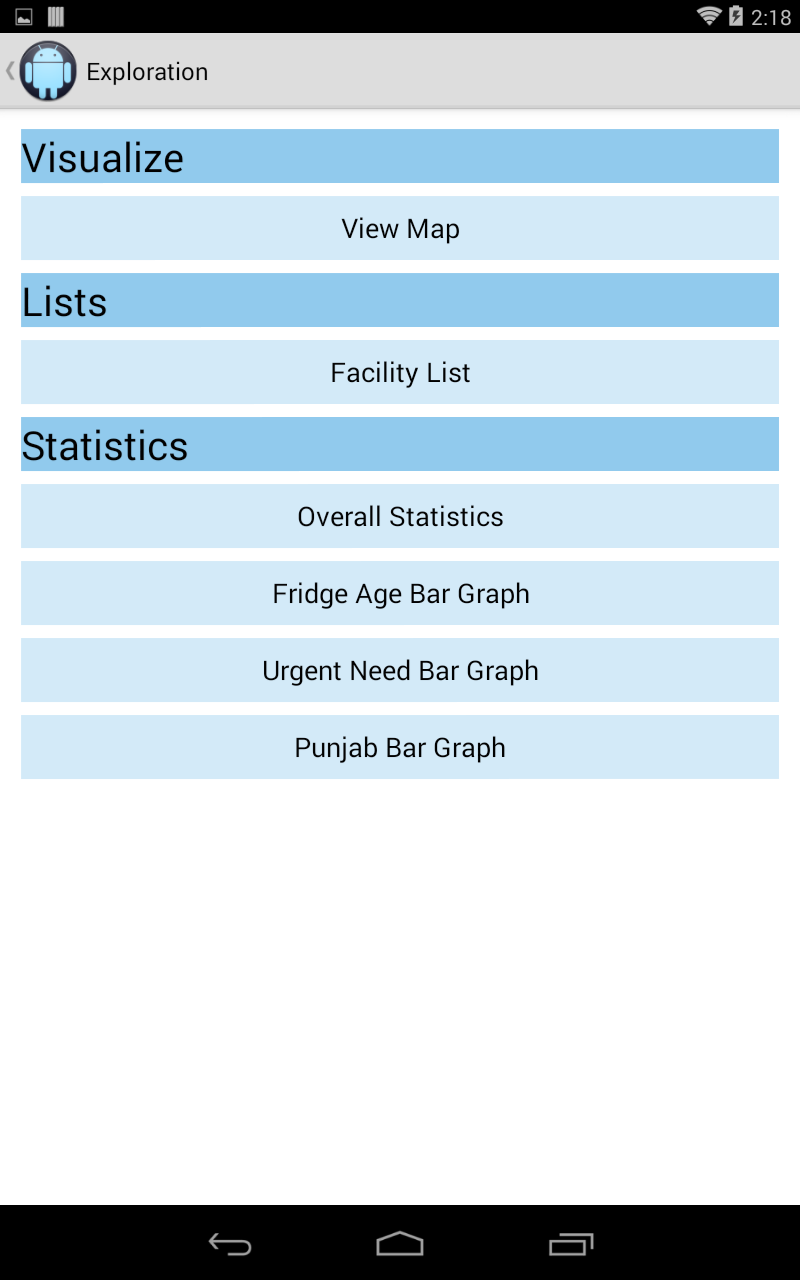 Demo
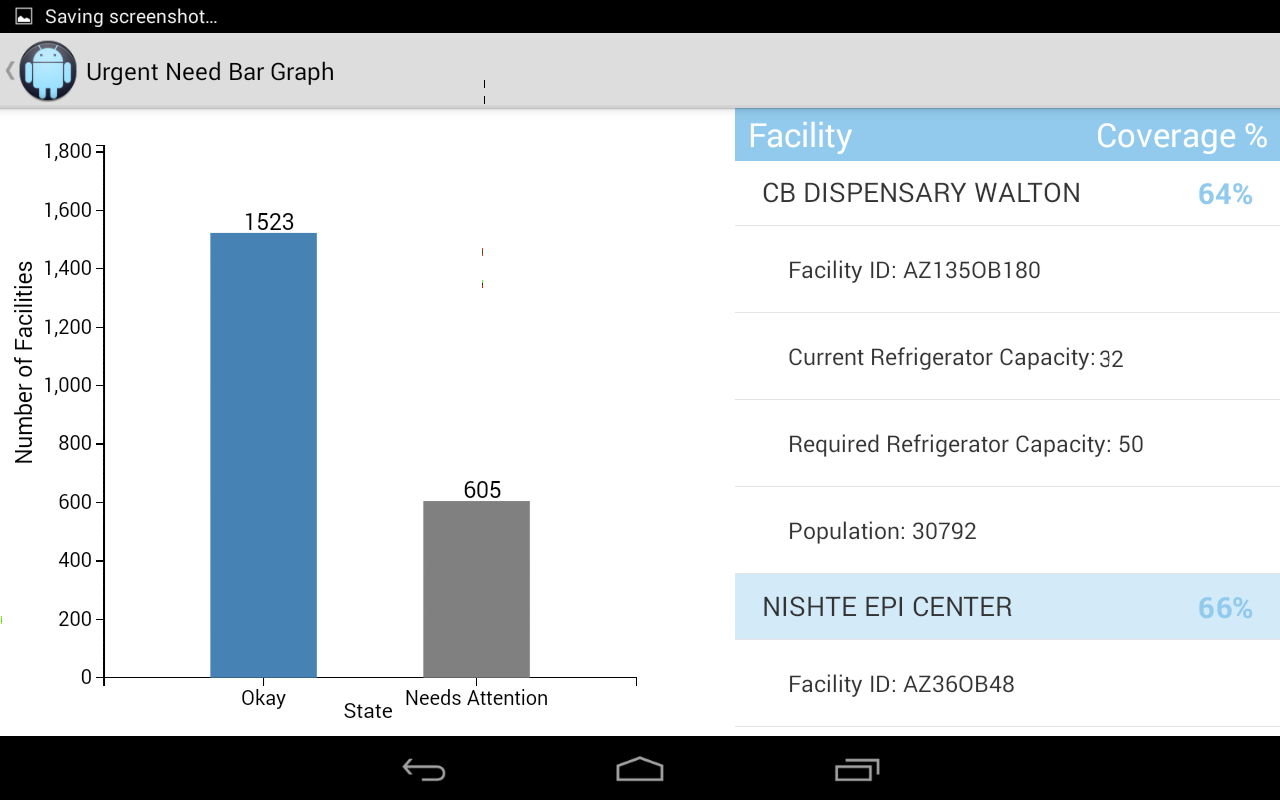 Demo
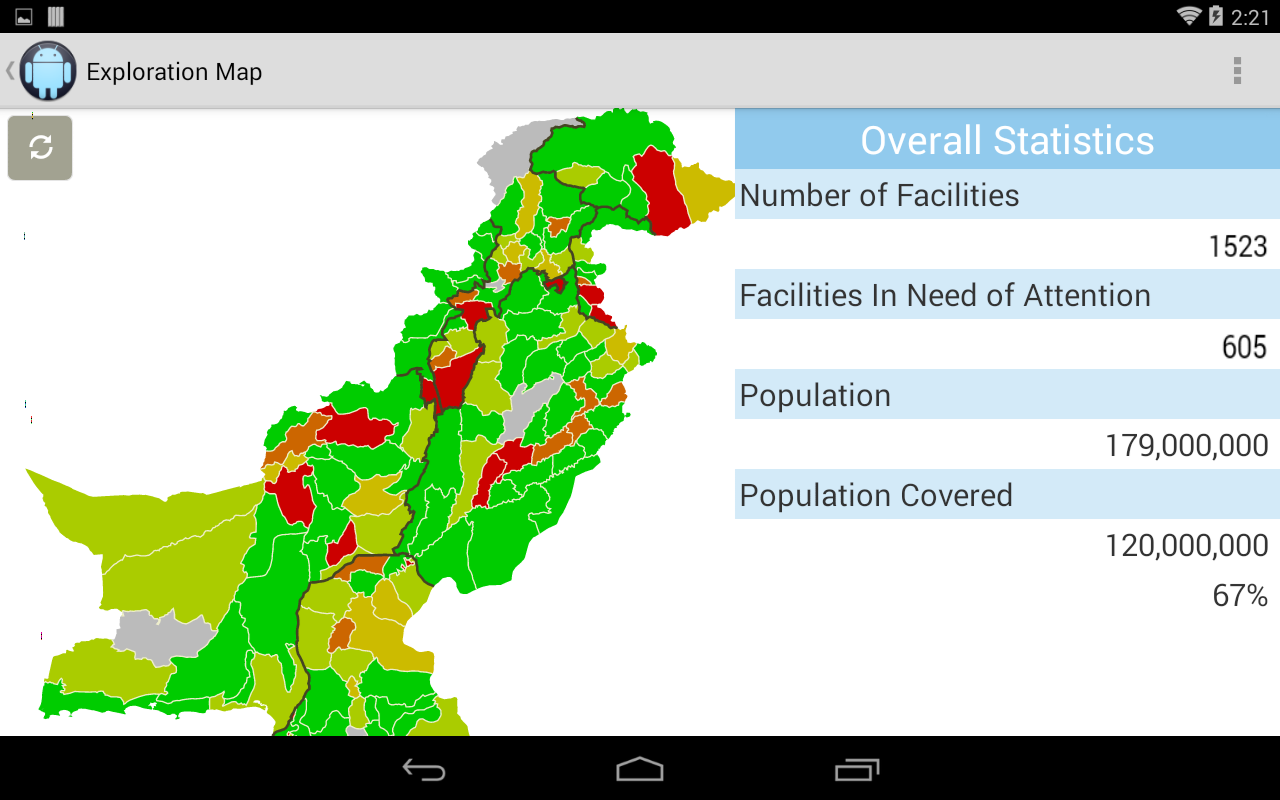 Demo
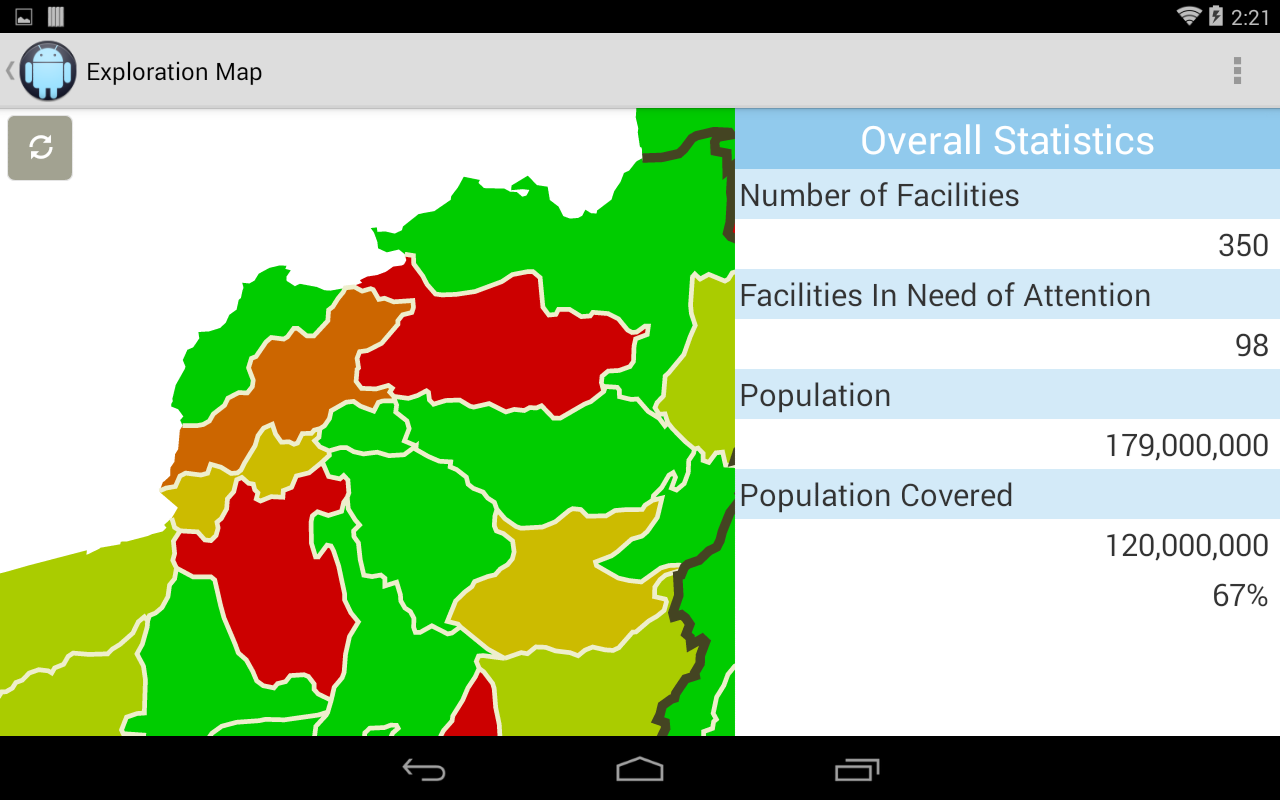 Demo
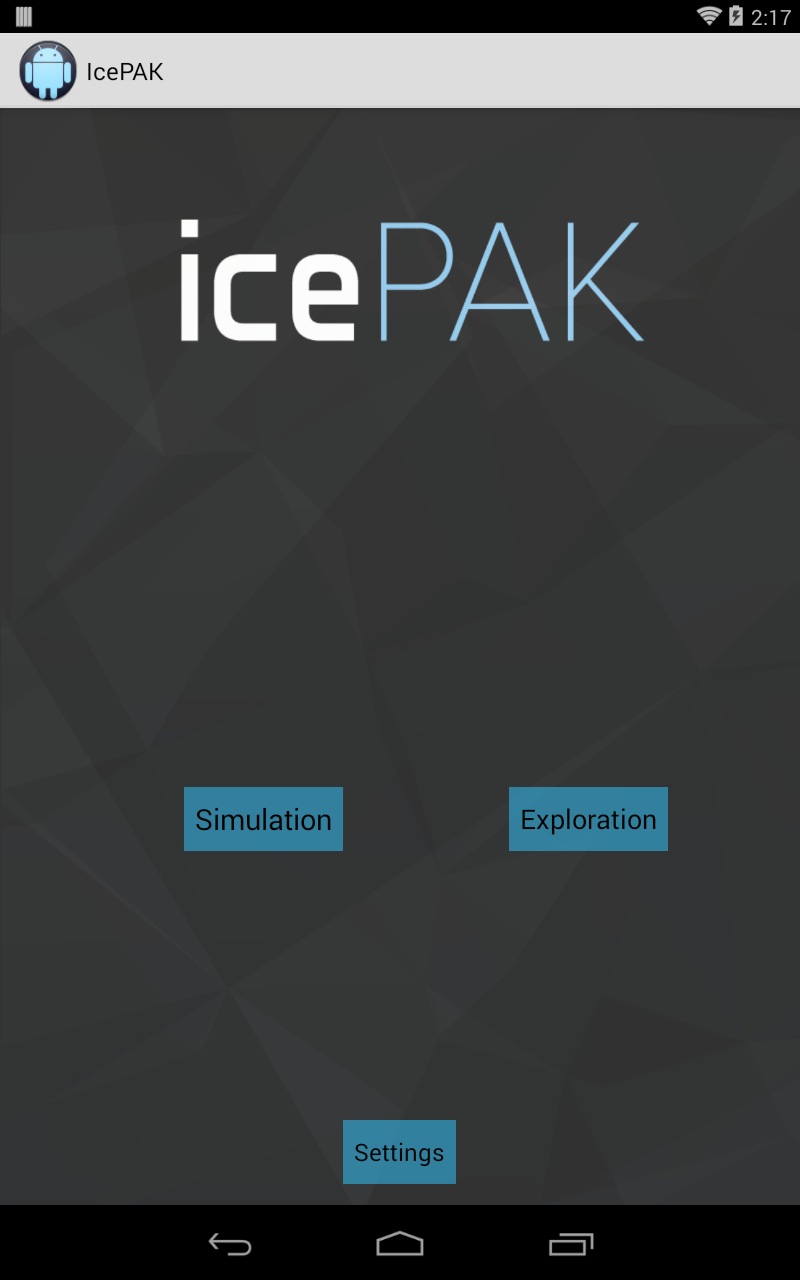 Demo
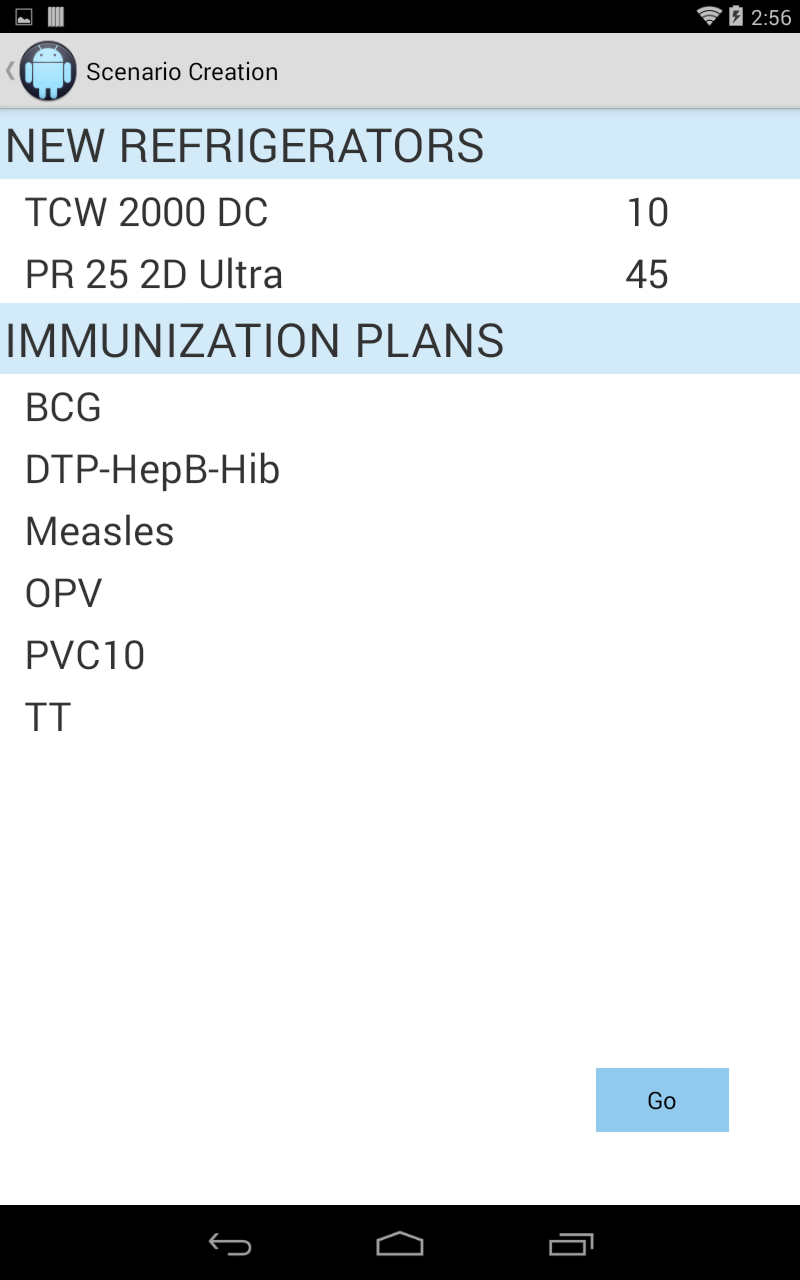 Demo
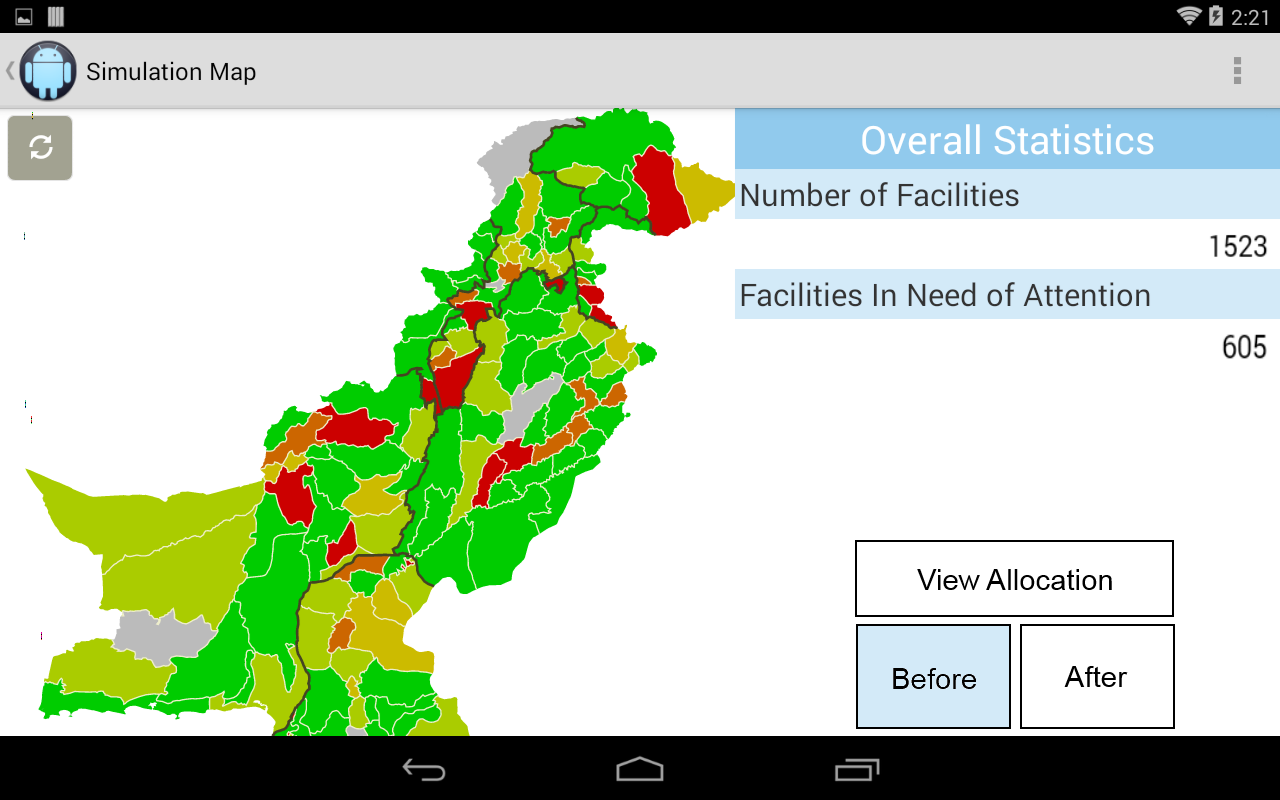 Demo
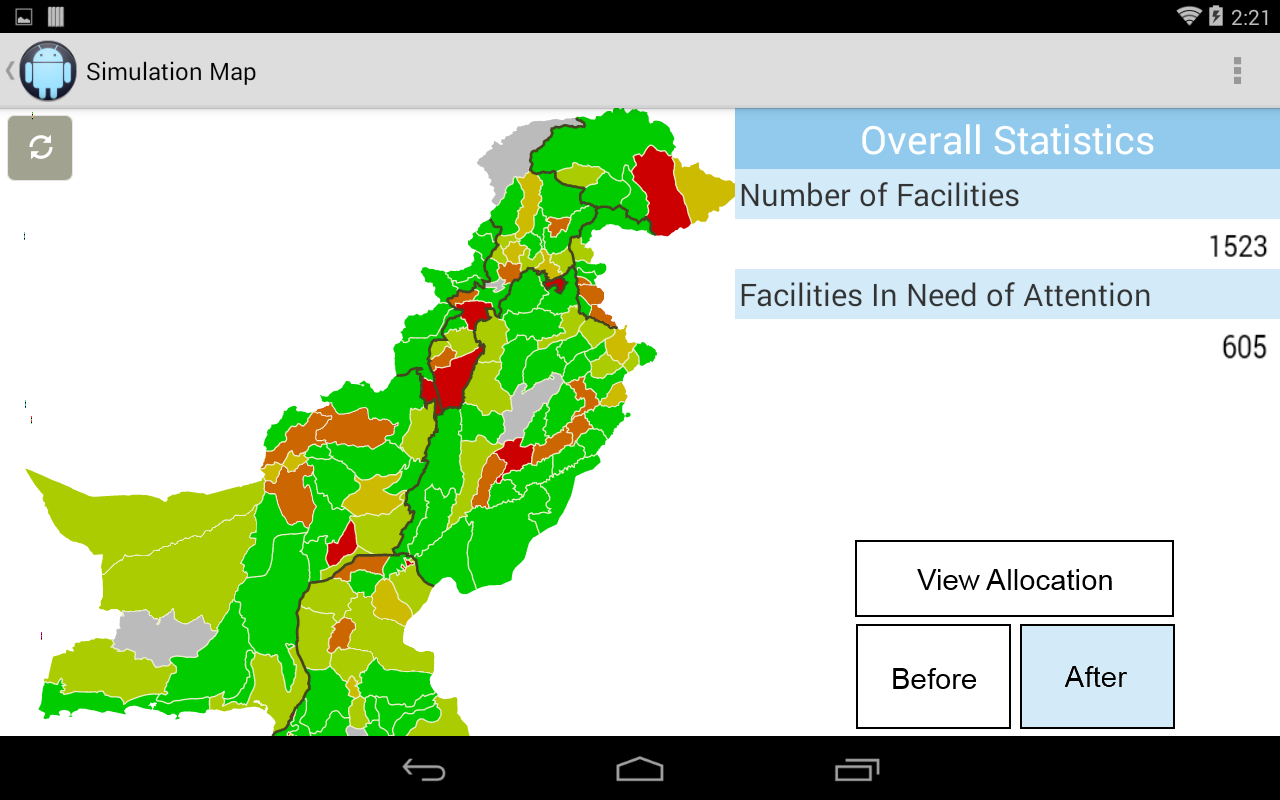 Thank you
Questions?